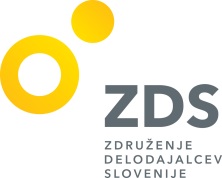 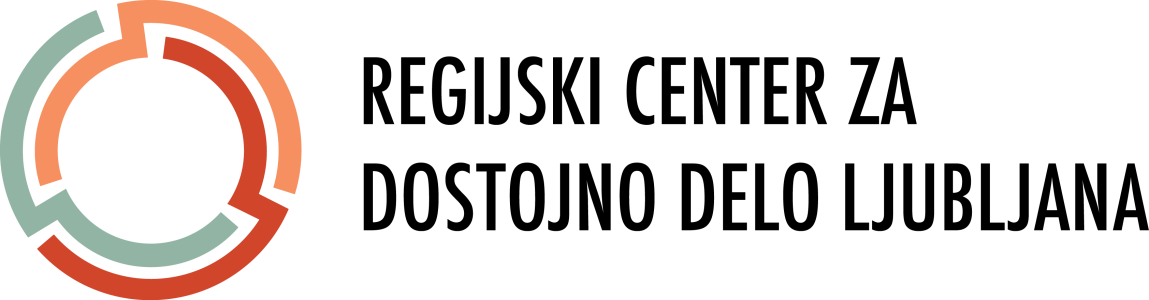 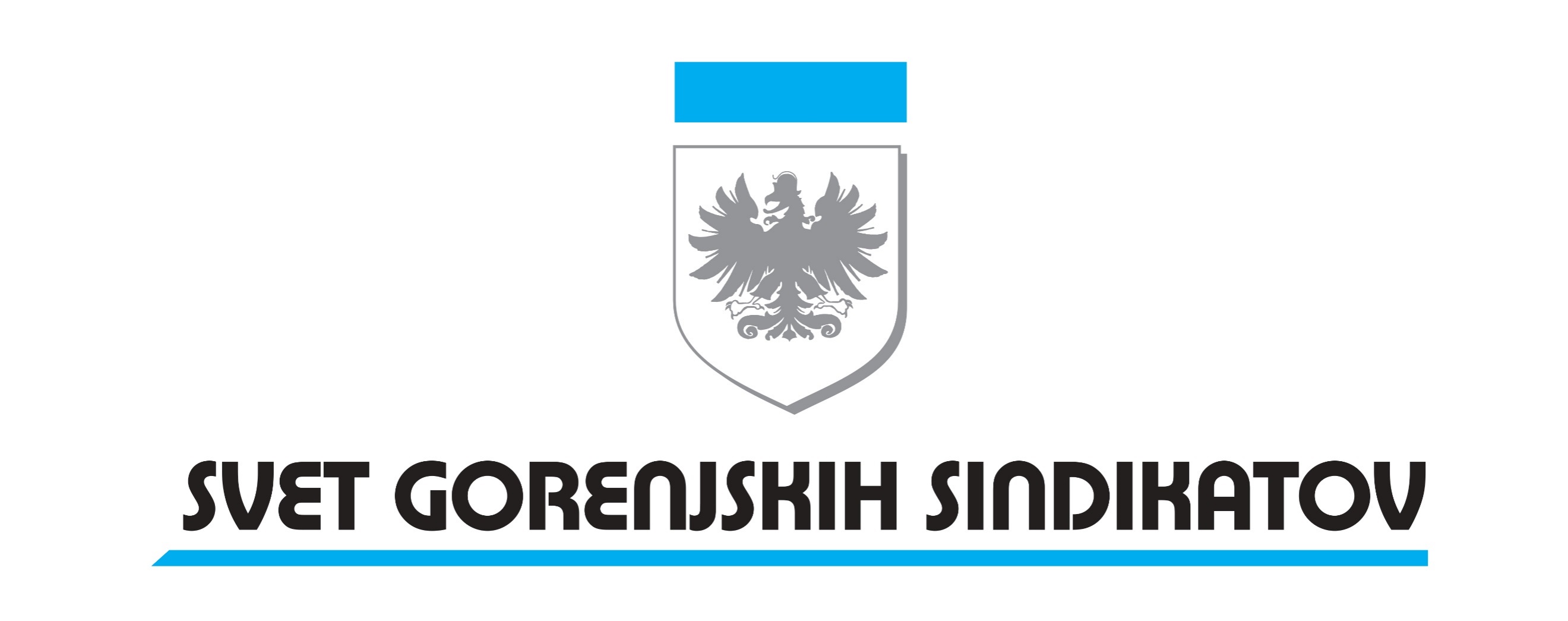 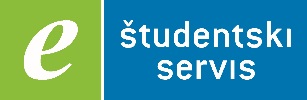 Pomanjkanje kadrov in
deficitarni poklici

e-Študentski Servis

Katarina Bremec Slanič, vodja razvoja kadrov
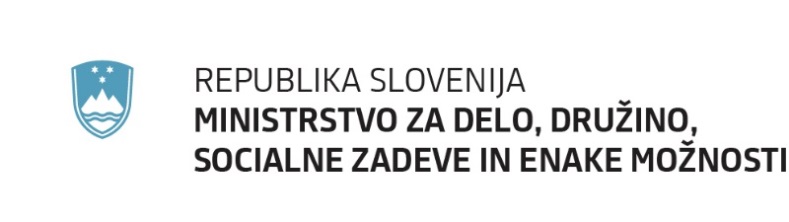 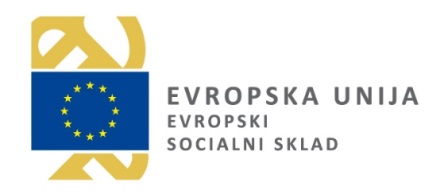 Naložbo sofinancirata Evropska unija iz Evropskega 
socialnega sklada in Republika Slovenija.
Gibanje ponudbe prostih del
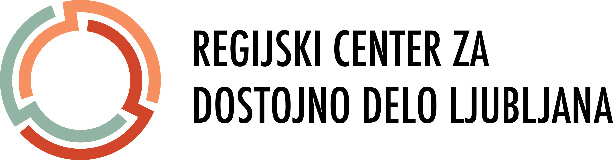 E-Študentski Servis je koncesionar Ministrstva za delo, družino, socialne zadeve in enake možnosti.

19 poslovalnic in e-poslovalnica za dijake, študente in e-poslovalnica za delodajalce
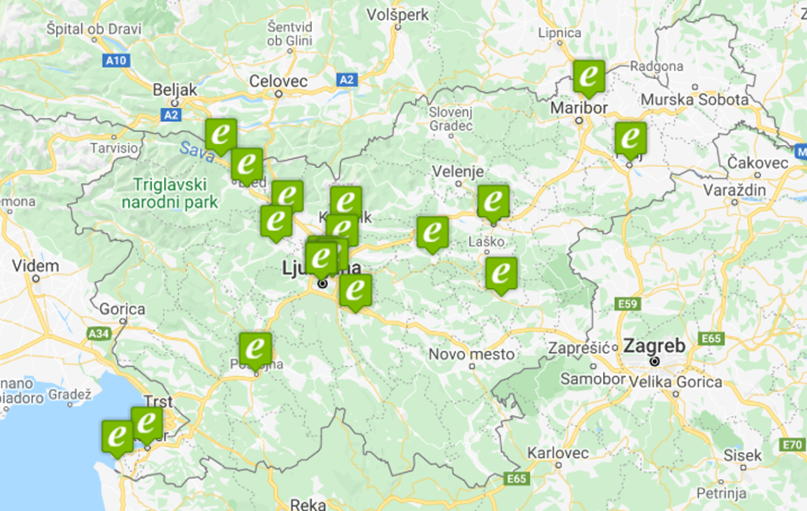 Gibanje ponudbe prostih del
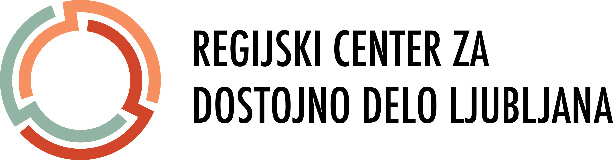 Med epidemijo se je ponudba prostih del gibala odvisno od ukrepov države oz. zapiranja dejavnosti. Tudi - 80 % marec in april 2020, -20 % v času z milejšimi ukrepi.

2020: - 30 % obseg opravljenih ur

Posebnost: selitev študentov iz univerzitetnih središč in nazaj: v času epidemije smo zagotavljali kader tudi v manjših krajih, kar je bilo pred epidemijo velik izziv
Dejavnosti, kjer težje najdemo študente
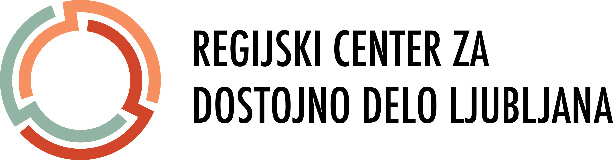 Ponovni dvig ponudbe od junija 2021 – raven 2019

Nove priložnosti - hiter odziv delodajalcev (programiranje, družbena omrežja, digitalizacija, spletna prodaja …)
Kako sodelujemo z delodajalci?
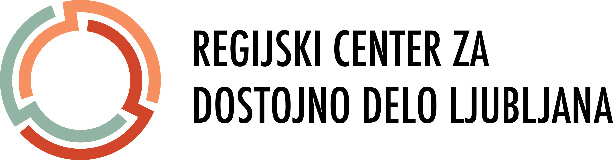 Časovni okvir iskanja: nekaj ur do meseca ali več (smer študija, možnosti zaposlitve, demografija)

IT, tehnične vede, naravoslovje
in ostali deficitarni poklici


Povprečna urna postavka 7 € bruto na uro (5,92 € neto na uro) (min. 5,89 € bruto / 4,98 € neto)
Kako sodelujemo z delodajalci?
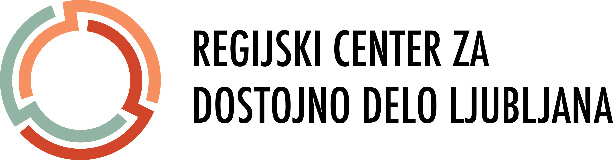 Dvig urne postavke: mladim je plačilo pomembno, a se ne odločajo samo glede na višino urne postavke ampak tudi glede na možnosti napredovanja, pridobivanja kompetenc, možnosti prve redne zaposlitve …

Ciljno iskanje po bazah za deficitarne poklice – več kot v preteklosti

Družbena omrežja – privlačnost ponudb vpliva na odločitev ali bodo mladi delali pri določenemu delodajalcu

Ugled delodajalca – mladim vedno bolj pomemben